Getting to Know EUROPEHeritaGEO
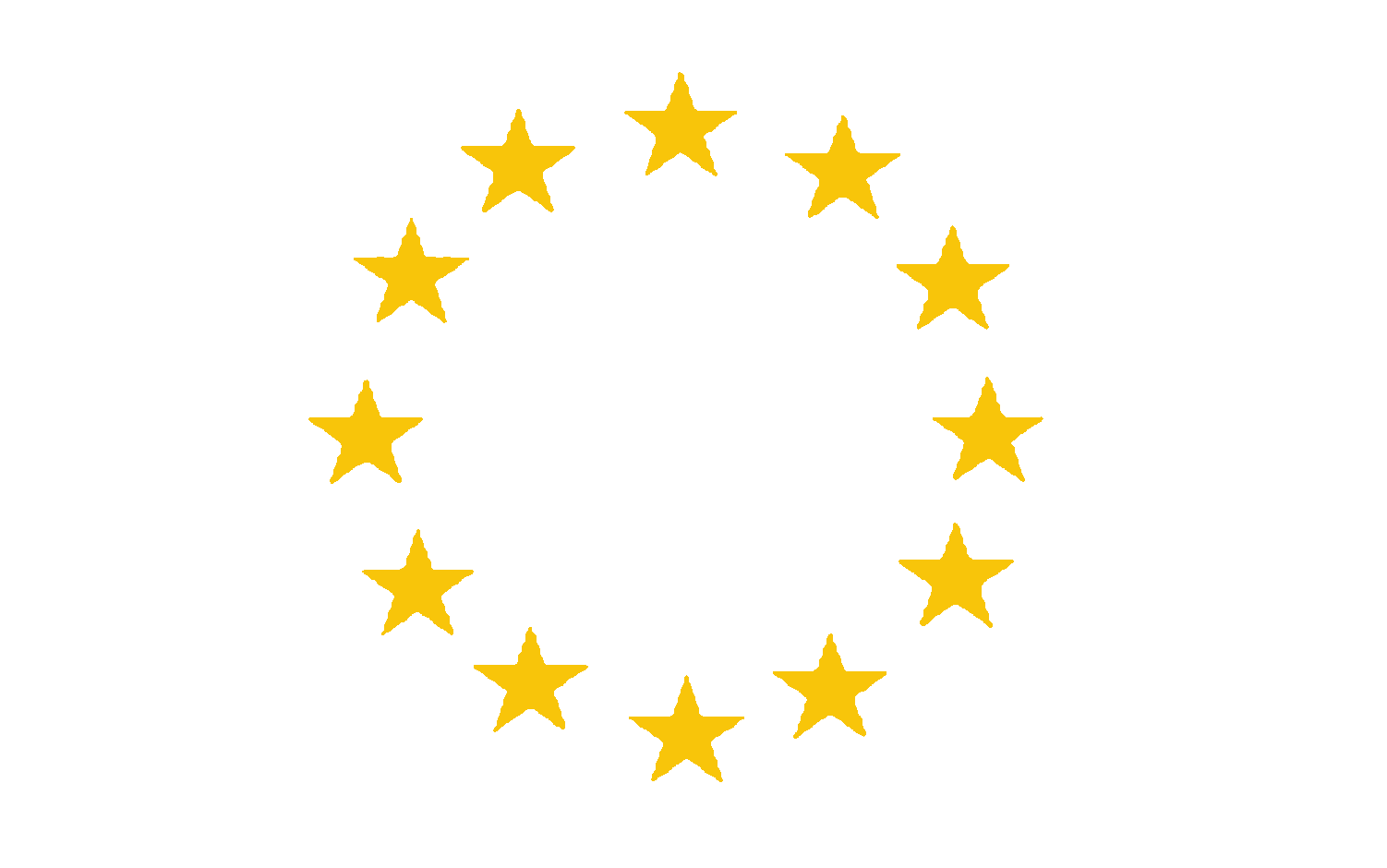 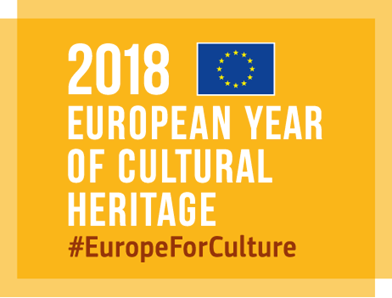 Getting to know Europe Cultural Heritage with geo-localization Maps
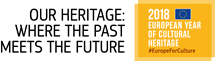 CULTURAL HERITAGE COMES IN MANY SHAPES AND FORMS
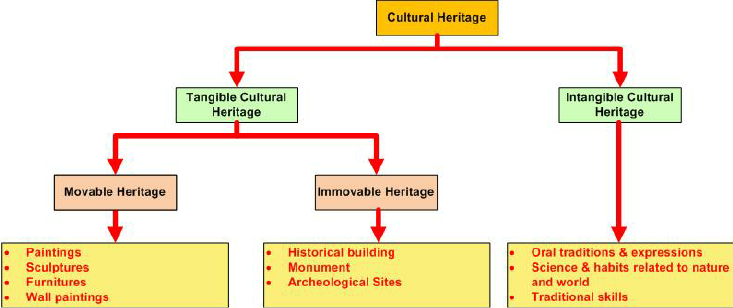 digital
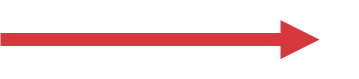 natural
landscapesflora and fauna
CULTURAL HERITAGE: SOME EXAMPLES
> Buildings, monuments, artefacts, archives, clothing, artworks, books, machines, historic towns, archaeological sites, etc. – tangible heritage

> Practices, representations, expressions, knowledge, skills, objects and cultural spaces that people value, such as festivals, in addition to language and oral traditions, performing arts, and traditional crafts, etc. –intangible heritage

> Landscapes and geographical areas where nature shows evidence of cultural practices and traditions, such as gardens –nature heritage

> Resources created in a digital form (for example digital art and animation) or that have been digitalised as a way of ensuring their preservation (including text, images, videos, and records) –digital heritage
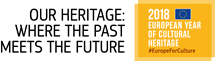 WHAT A MESS IS IT?
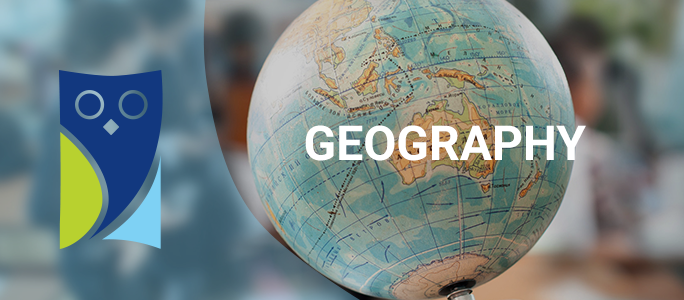 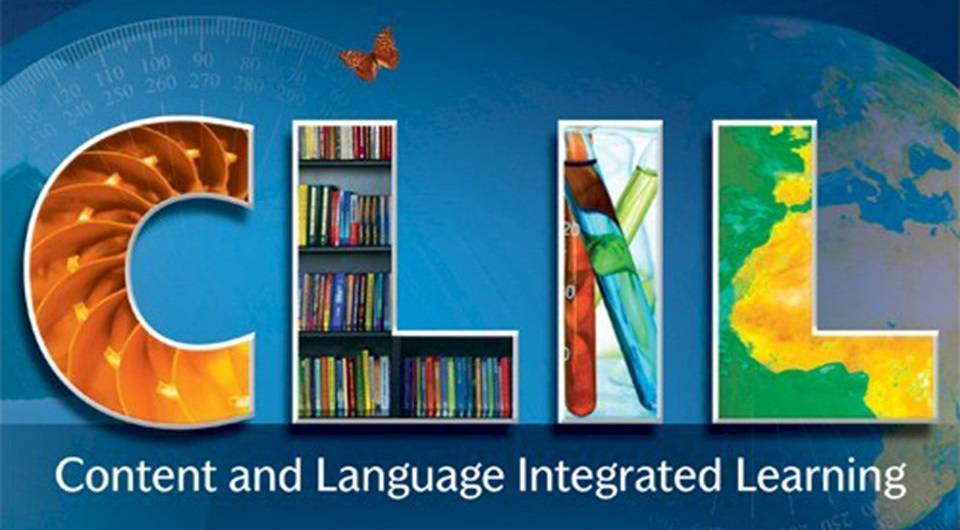 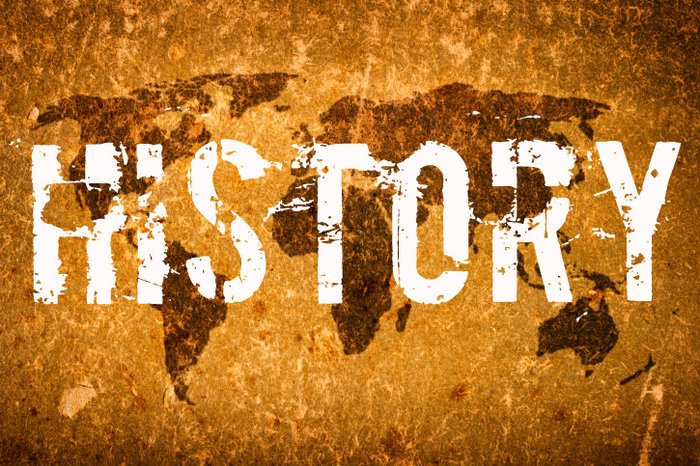 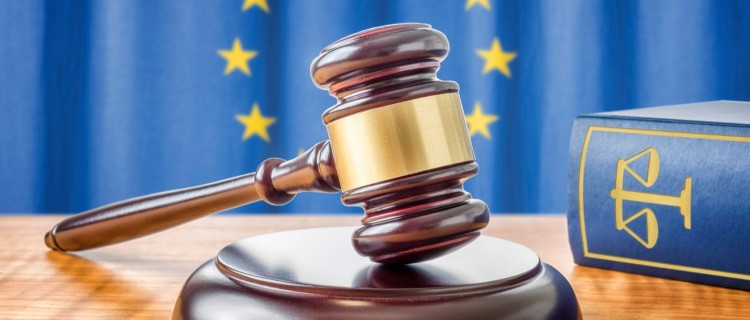 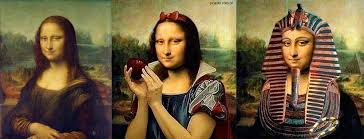 ARTS
EU LAWS
BRINGING ALL IT TOGETHER
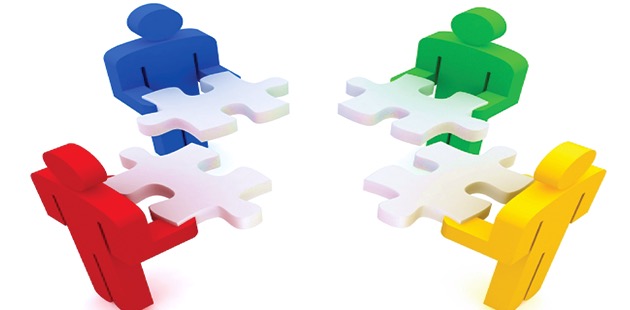 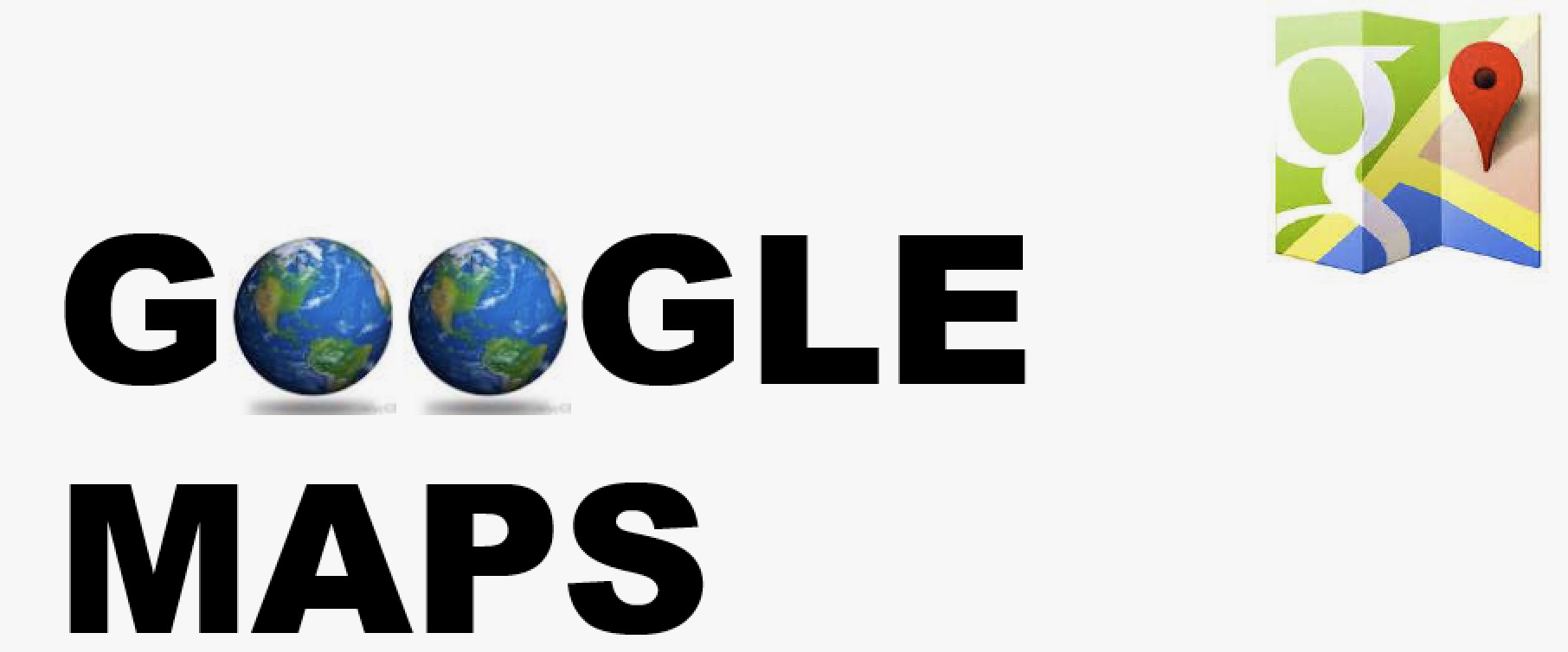 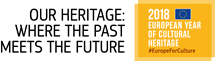 LET’S START WORKING ON…
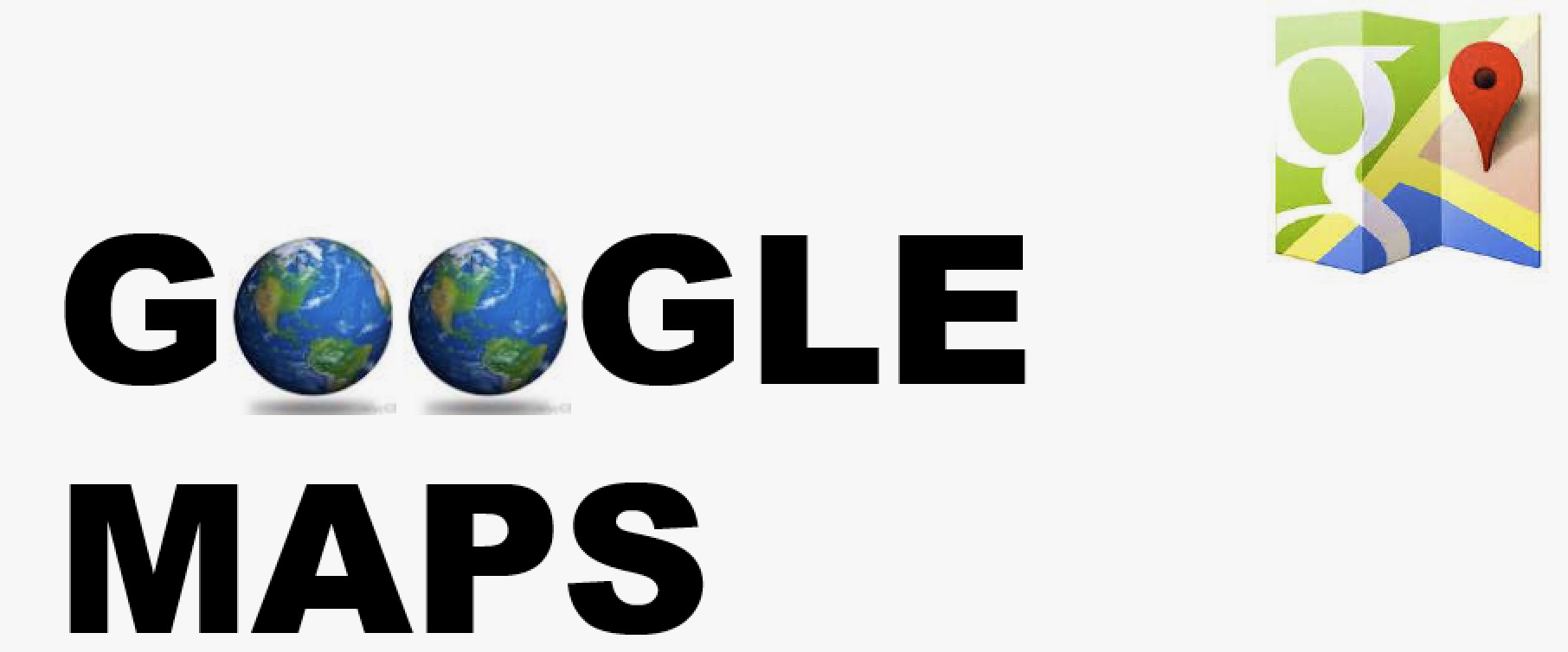 Used as useful application software for presenting all heritage information collected on the assets we want
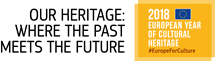 HOW SHOULD WE WORK?
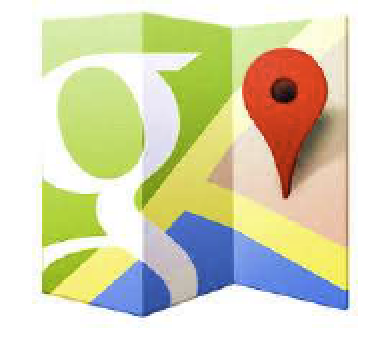 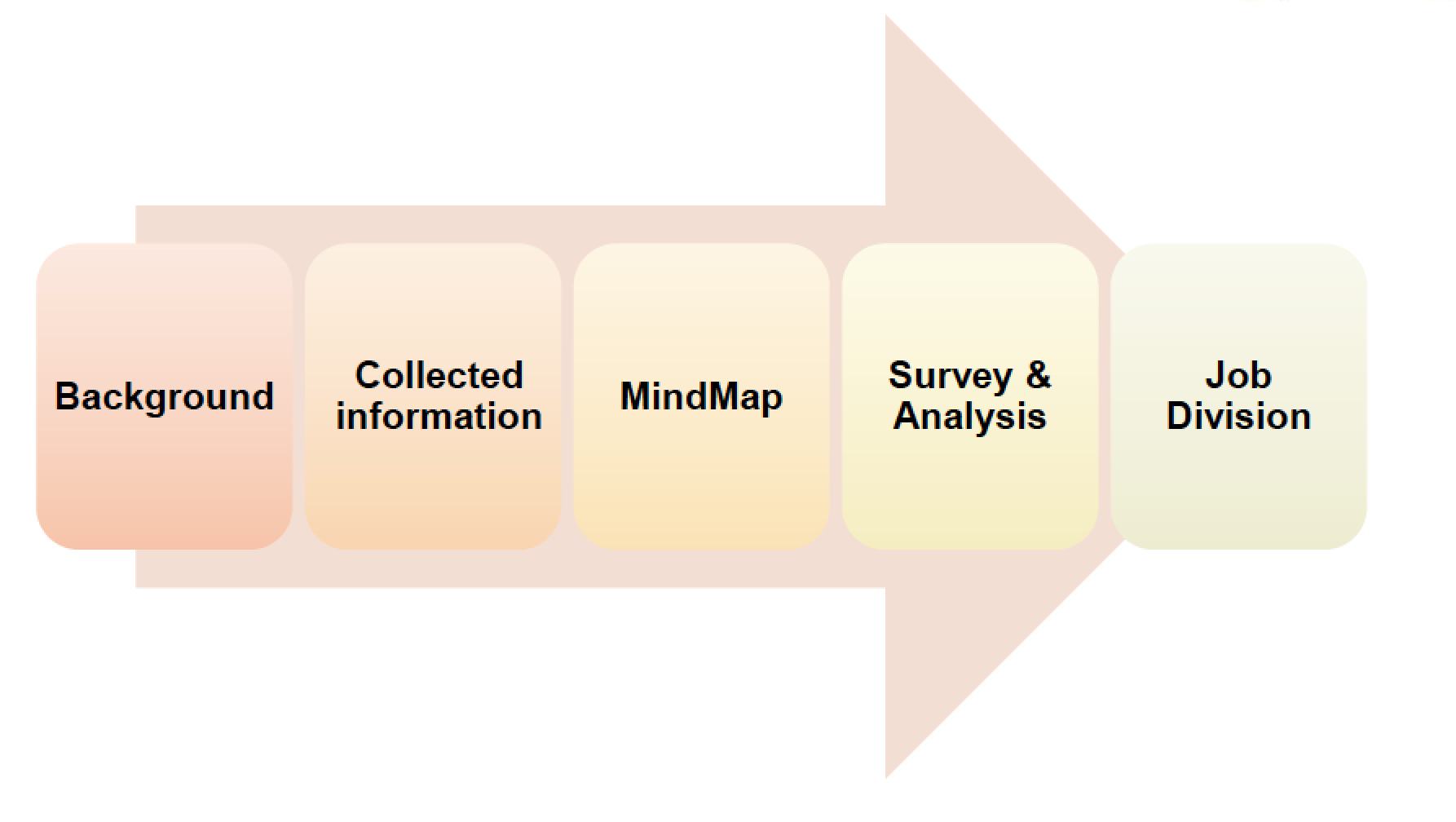 MIND MAP
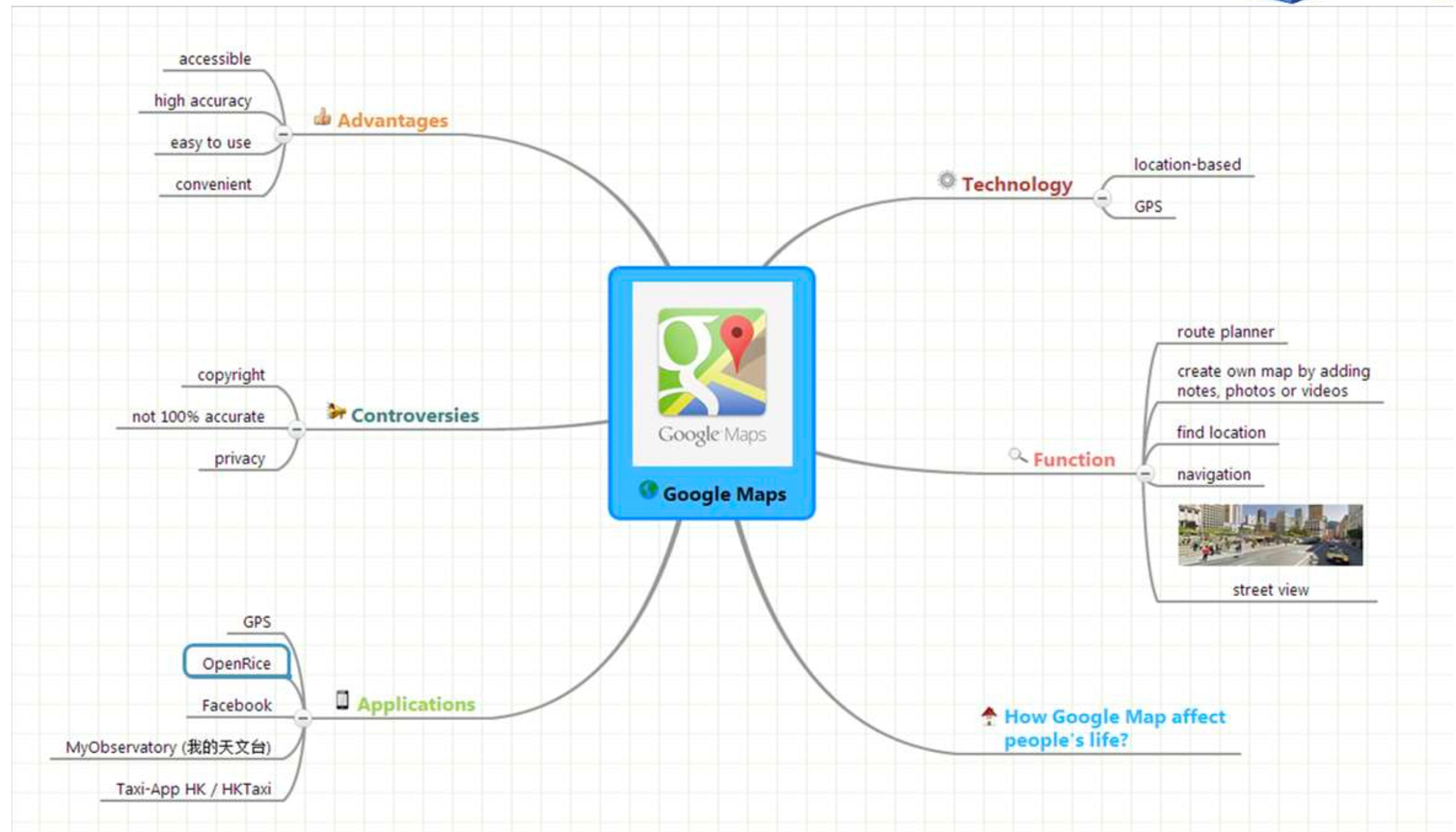 FINAL CONSIDERATIONS
People nowadays are familiar with technology. With the development of smart phones, Google Maps, which is an essential and portable tool on directing, is getting more important and commonly-used. 
It is also embedded in many websites and applications that people are able to use it for different purposes, e.g. finding restaurants nearby and making taxi calls. 
It is likely that Google Maps will have a larger coverage of users in the near future as mapping technology is getting accessible to everyone with the aid of Internet. 
Google Maps is one of the innovations in the decade that brings great improvements to our lives.
GET STARTED
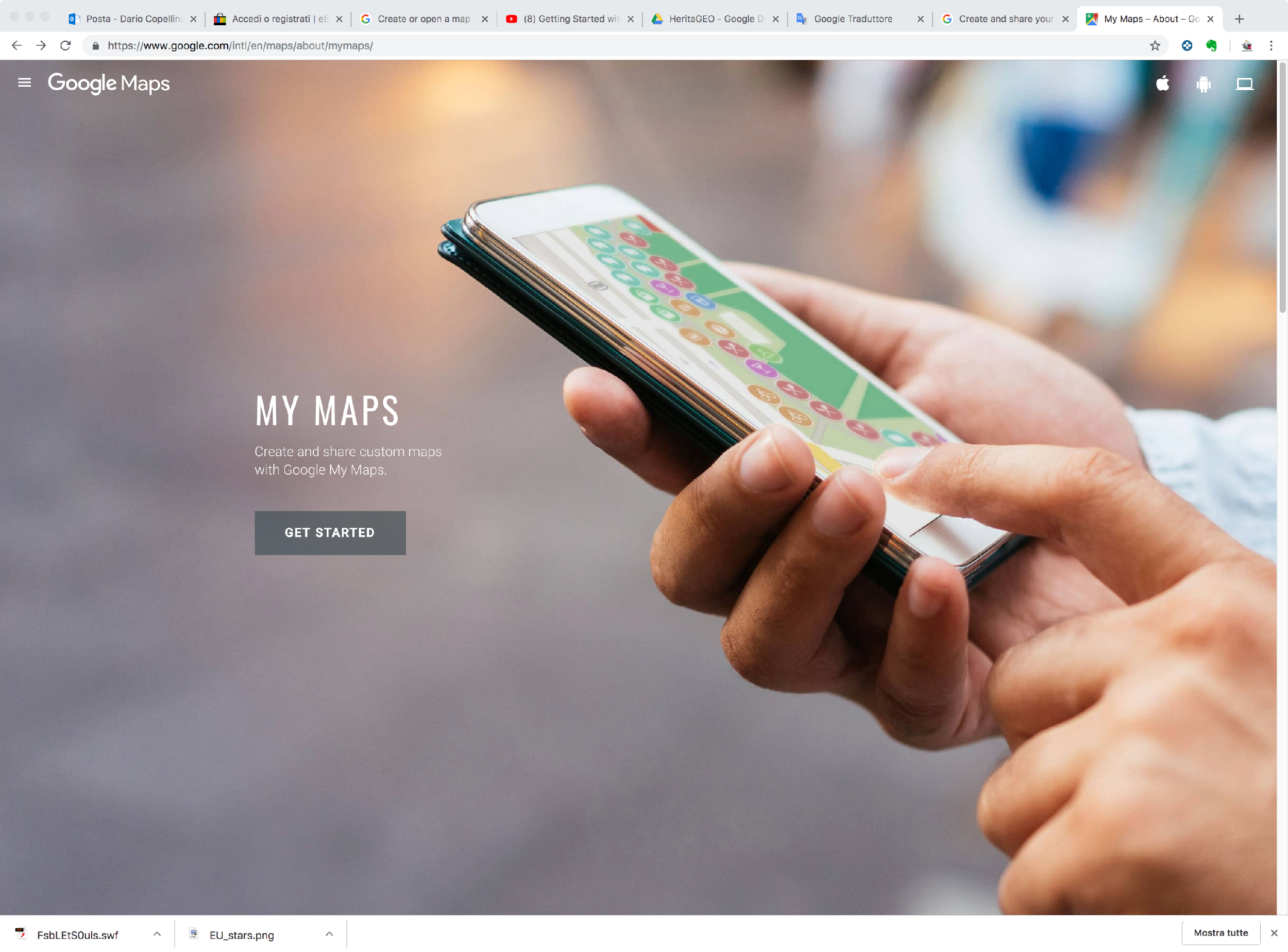 LET’S CREATE THE WORKING GROUPS
for the final Project works
Group A
Group B
Carnival festivals in EU G1: catania, d’occhio, conte, puntuorno, capasso
Natural parks of EU G2: borzacchiello, cimmino, de magistris, piscopo, sarker
Travelling EU by car G3: briante, cavassi, pecovela, puca, 
Unesco Edible geography G4: musella, capasso andrea, amato, del prete, cammisa, donetto, chiantese
Main EU Worship Places G5: soffici, capuano, gervasio, Damiano

Presentation Group G6: copellino, iorio,
Group C
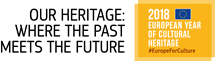 The G1’s PROJECT WORK: Carnival festivals in EU
Catania, D’occhio, Conte, Puntuorno, Capasso Ar.
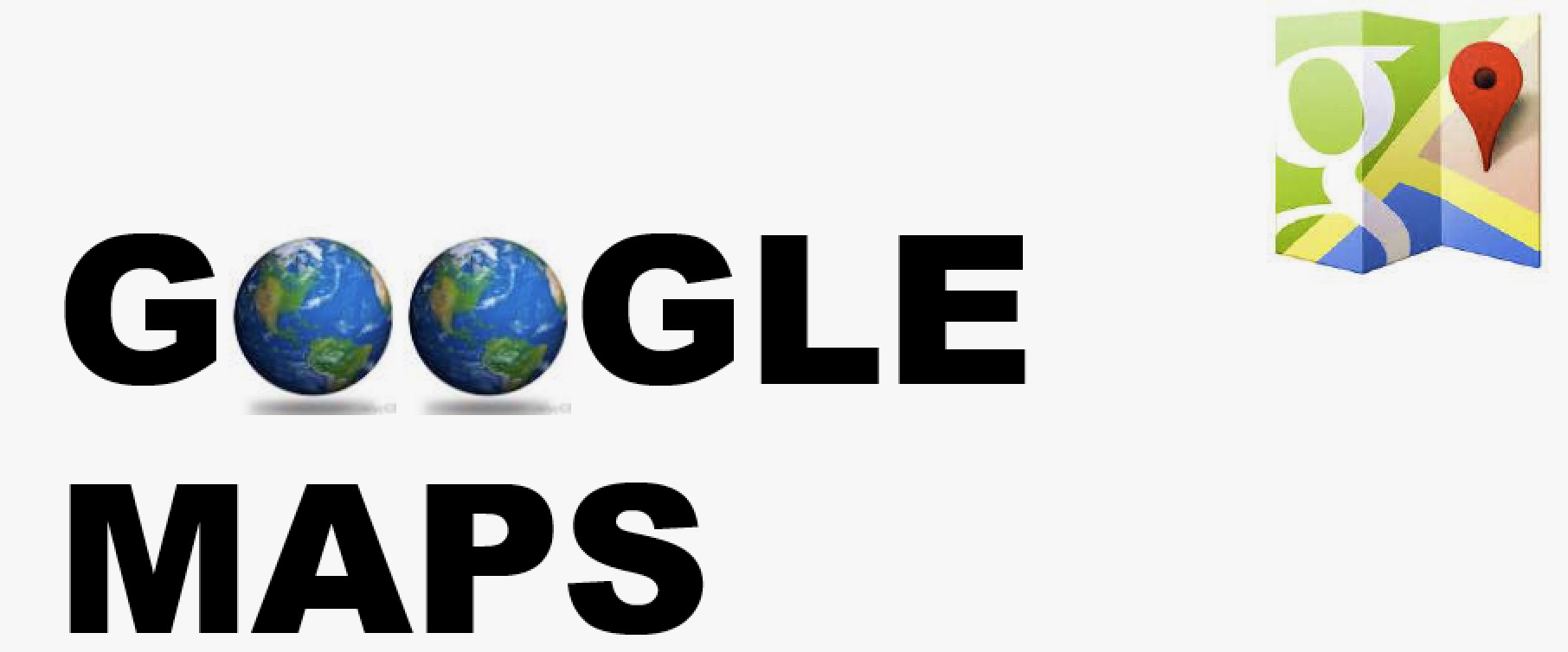 APRI A TUTTO
SCHERMO
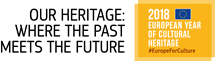 The G2’s PROJECT WORK: Natural parks of EU
Borzacchiello, Cimmino, De Magistris, Piscopo, Sarker
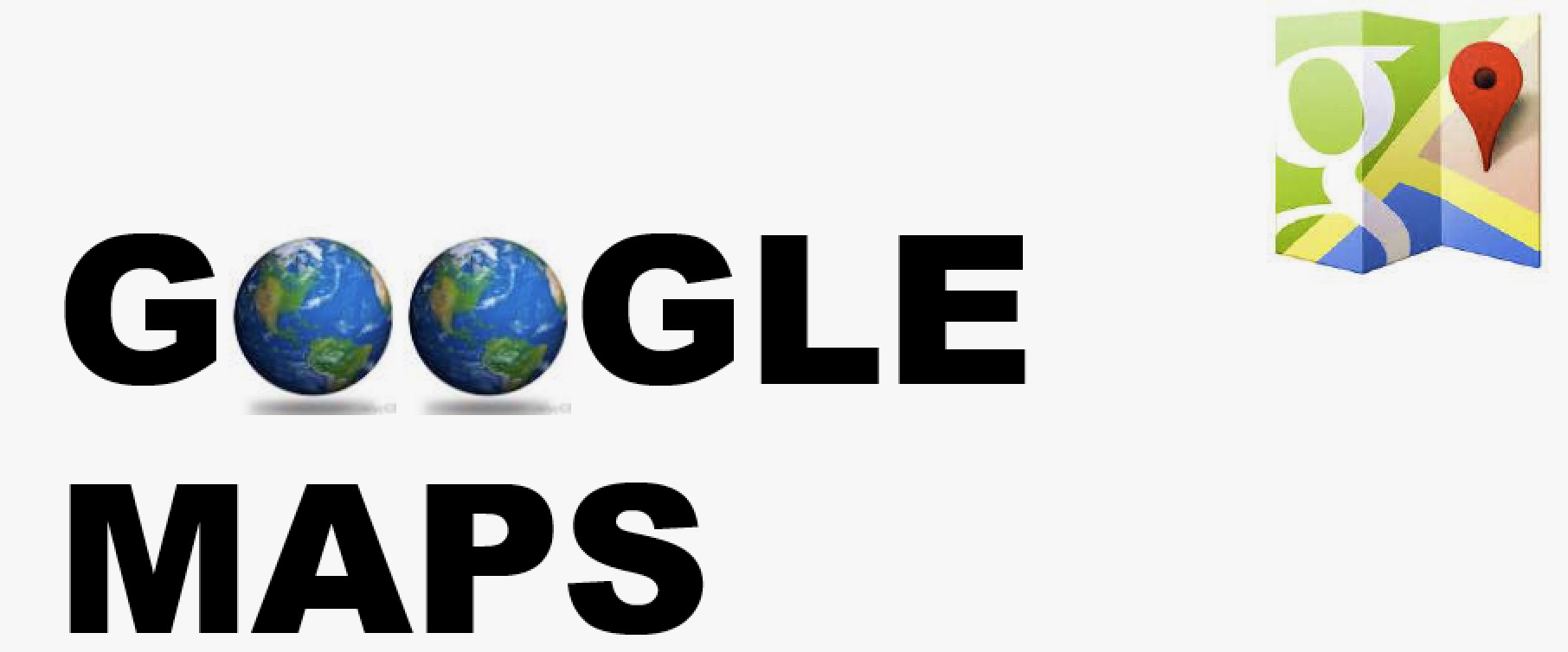 APRI A TUTTO
SCHERMO
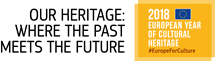 The G3’s PROJECT WORK: Travelling EU by car 
Briante, Cavassi, Pecovela, Puca
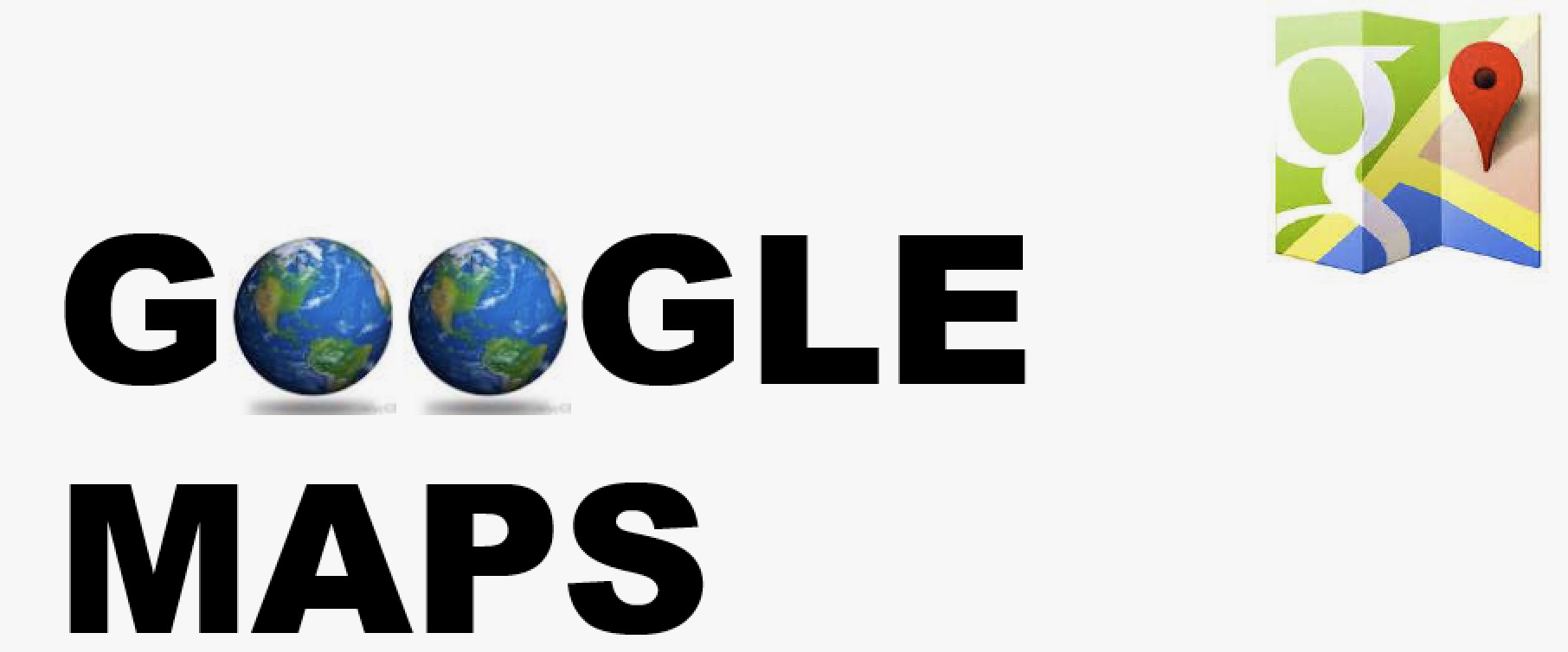 APRI A TUTTO
SCHERMO
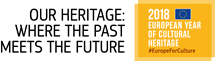 The G4’s PROJECT WORK: Unesco Edible geography
Musella, Capasso Andrea, Amato, Del Prete, Cammisa, Donetto, Chiantese
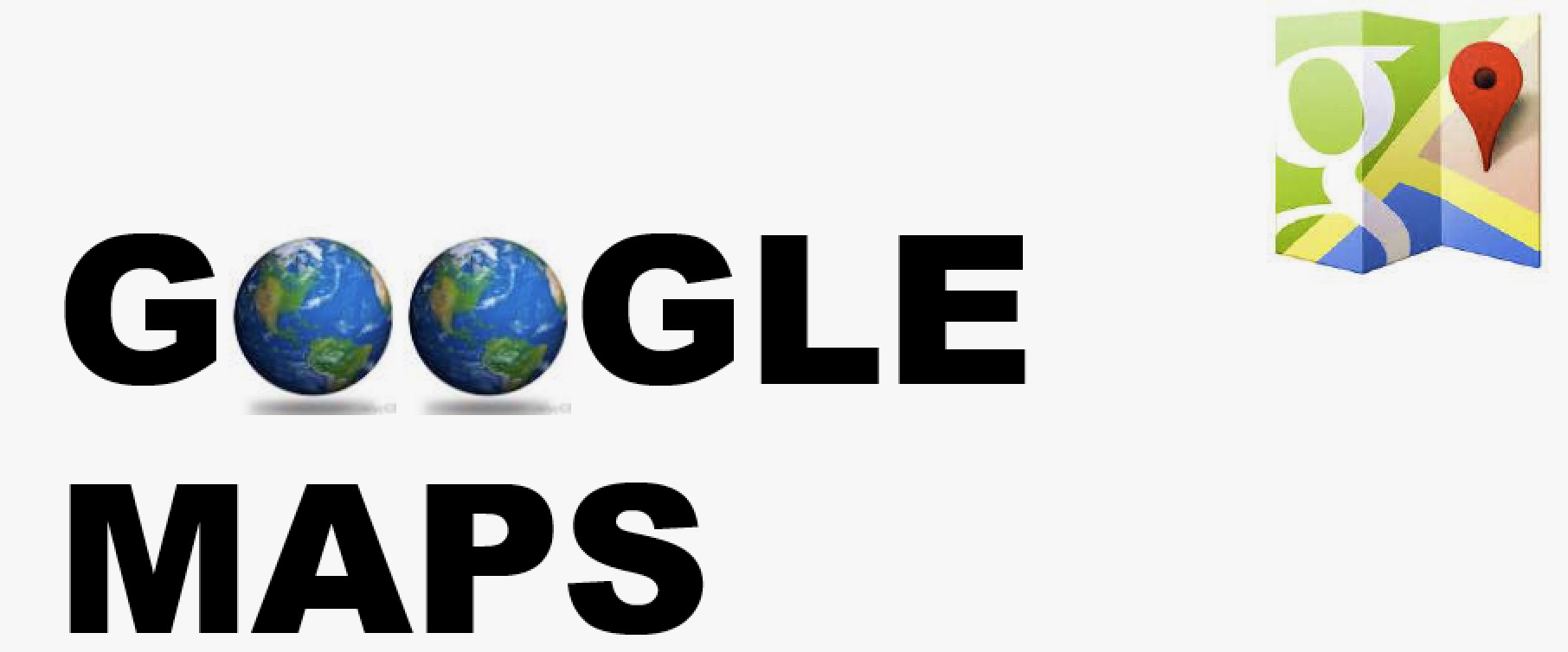 APRI A TUTTO
SCHERMO
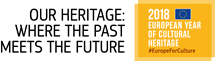 The G5’s PROJECT WORK: Main EU Worship Places
Soffici, Capuano, Gervasio, Damiano
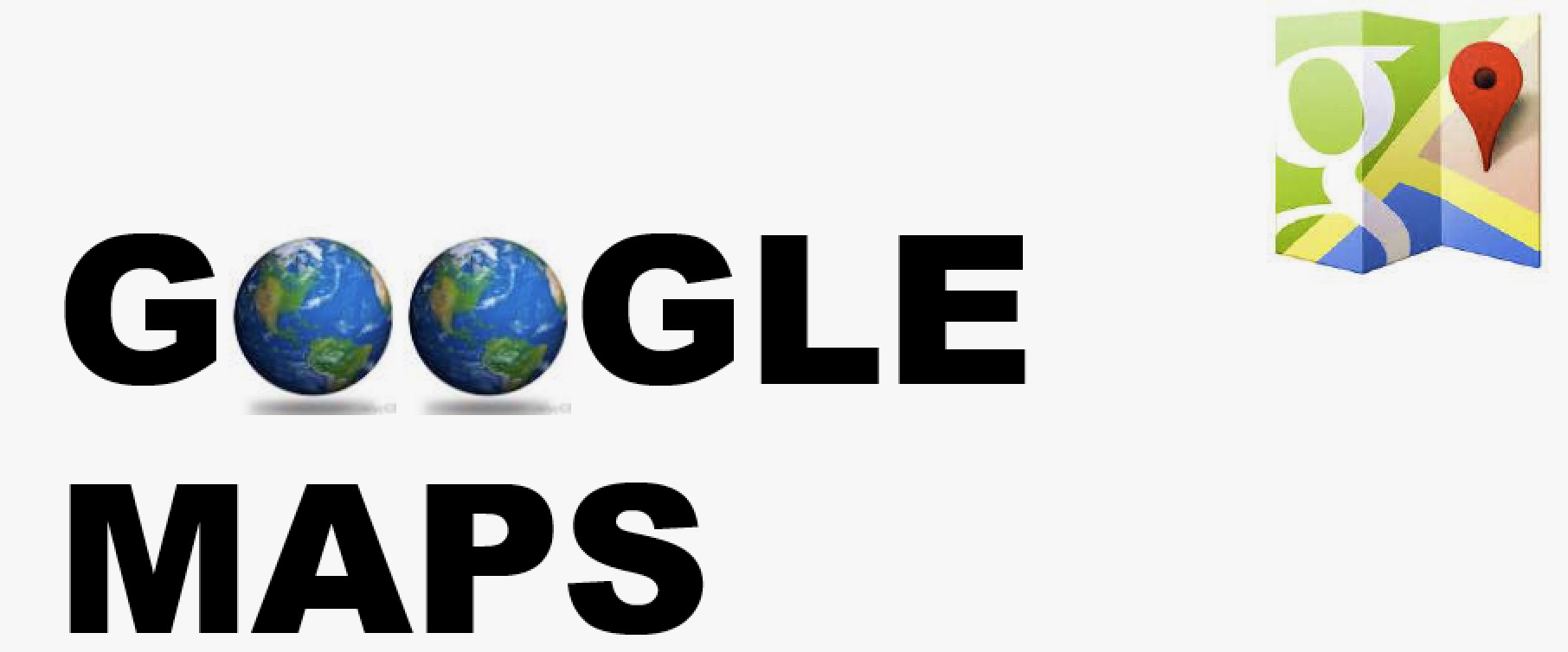 APRI A TUTTO
SCHERMO
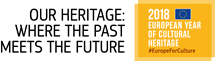 WHERE DO WE START FROM?
Linkography:

https://europa.eu/cultural-heritage/about_en (EU cultural heritage)
https://visitworldheritage.com/en/eu/  UNESCO
https://www.europeanheritagedays.com/Heritage-Initiatives/
Wikipedia
https://ec.europa.eu/programmes/creative-europe/actions/heritage-label_en European Heritage Label (EU)
https://www.coe.int/en/web/cultural-routes/home European Cultural Routes
http://www.youdiscover.eu/ Travel Europ on Interrail

file sharing (check your email)

Online Game | Kahoot

https://europa.eu/cultural-heritage/toolkits_en?page=1 (PPT)